100
热烈庆祝
1921-2021
周年
茂
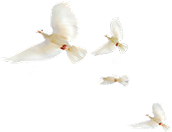 风
中国共产党成立
华
是
年
百
正
恰
【热烈庆祝建党100周年七一建党节专题党课】
PPT818
20XX年
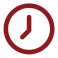 目录
/CONTENTS
1  在全党开展中共党史学习教育
2  为什么要学党史
3  党的百年光辉历程给我们的深刻启示
4  没有共产党就没有新中国
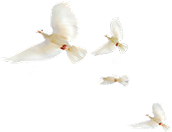 第一部分
在全党开展
中共党史学习教育
不/忘/初/心/永/跟/党/走
1921 - 2021
在全党开展中共党史学习教育
习近平总书记强调
历史是最好的教科书，中国革命历史是最好的营养剂
学习党史、国史,是坚持和发展中国特色社会主义、把党和国家各项事业继续推向前进的必修课。
党史学习，是继承党的成功经验和优良传统的需要，在对历史的深入思考中做好现实工作，更好走向未来，不断交出坚持和发展中国特色社会主义的合格答卷。
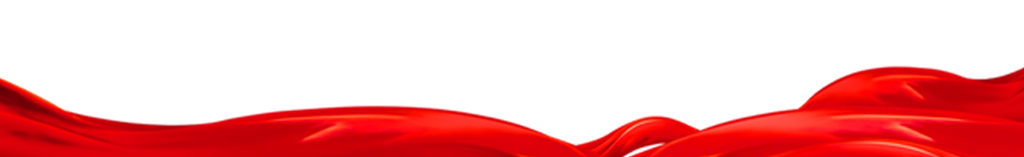 在全党开展中共党史学习教育
2020年是新中国历史上极不平凡的一年
面对严峻复杂的形势任务、前所未有的风险挑战，中共中央团结带领全党全国各族人民齐心协力、迎难而上，统筹疫情防控和经济社会发展
习近平总书记强调
统筹深化改革开放和应对外部压力，统筹抓好“六稳”工作和落实“六保”任务，决胜全面建成小康社会、决战脱贫攻坚。
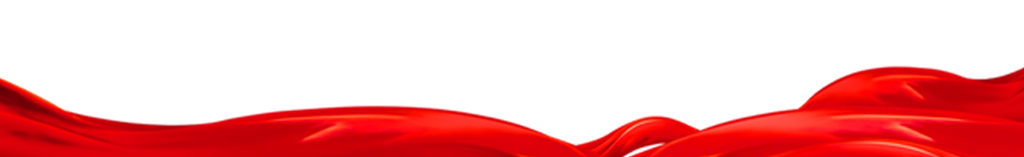 在全党开展中共党史学习教育
疫情防控取得重大战略成果
“十三五”圆满收官
经济增长率先实现由负转正
2020年
取得的成就
“十四五”全面擘画
全面建成小康社会取得伟大历史性成就
脱贫攻坚任务如期完成
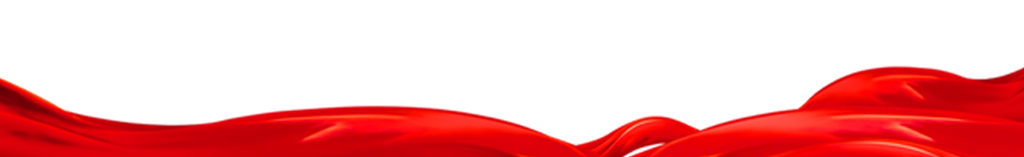 在全党开展中共党史学习教育
习近平总书记指出
一年来，各民主党派、工商联和无党派人士响应中共中央号召，聚焦党和国家中心工作履职尽责，适应新形势新任务要求全面加强自身建设，取得新的成绩。
原则一
在抗击疫情的非常时刻，各民主党派、工商联和无党派人士坚定不移同中国共产党想在一起、站在一起、干在一起，同舟共济、肝胆相照，为打赢疫情防控阻击战出主意、想办法，为中共中央科学决策、民主决策提供了重要参考。
原则一
原则一
大家坚持问题导向，推动参政党建设展现了新面貌。
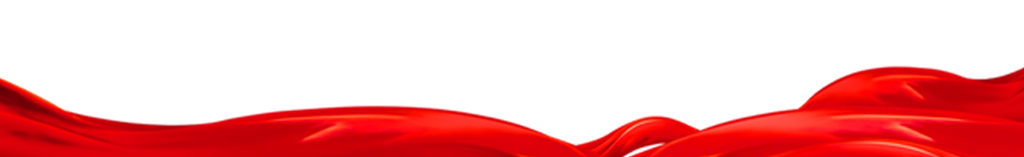 大家克服疫情不利影响，通过多种形式深入开展脱贫攻坚民主监督，为对口省区完成脱贫攻坚任务贡献了智慧和力量。
原则一
在全党开展中共党史学习教育
要 慎 初
要 慎 独
要 慎 微
这个故事告诉我们，要想善终，必须慎始；要想清正廉洁，永葆本色，就必须把好第一道关口，守住第一道防线。否则，那些违纪人员的今天，就有可能是我们的明天。
因此，独处时一定要自尊自爱，把握住自己，做到人前人后一个样，有人监督与无人监督一个样，坦坦荡荡做事，老老实实做人，正正派派做官。
我们在感叹泥鳅无知的同时，细想一下，许多人又何尝不是从追求蝇头小利开始，逐步走上违法乱纪道路的呢？这也警示我们，要时刻牢记“莫以善小而不为，莫以恶小而为之”。
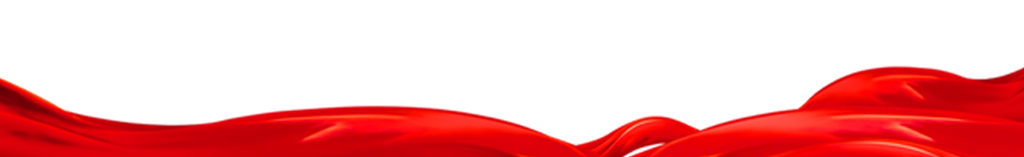 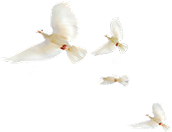 第二部分
为什么要学党史
不/忘/初/心/永/跟/党/走
1921 - 2021
为什么要学党史
学习党史的现实意义
党史学习，可以从历史中汲取智慧和力量
党史学习，是加强党的思想理论建设的重要任务
党史学习，是继承党的成功经验和优良传统的需要
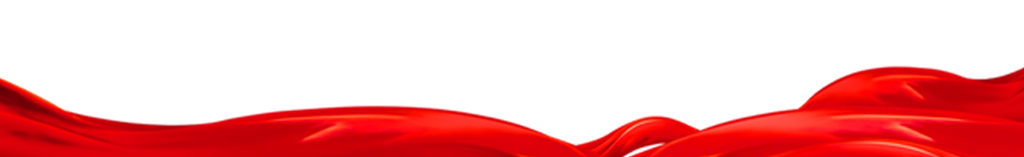 为什么要学党史
一条发展主线：马克思主义在中国的传播
邓小平理论成形
1992年
南方谈话标志着中国特色社会主义理论体系基本成形。
（即邓小平理论，三个代表重要思想和科学发展观等）
毛泽东思想基本形成
1935年
遵义会议确立以中共中央的领导地位，是中共历史上一个生死攸关的转折点，标志着中国共产党从幼稚走向成熟
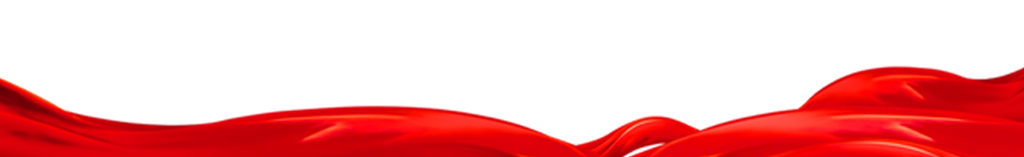 中国共产党成立
1921年
在陈独秀、李大钊领导下创立了中国共产党，翻开了中国革命的新篇章
为什么要学党史
理论发展角度
马克思主义传入中国,在陈独秀、李 大钊领导下创立了中国共产党。
马克思主义中的中国化，在毛泽东领导下创立毛泽东思想。
马克思主义的时代化，在邓小平领导下创立了中国特色社会主义理论体系。
时间发展角度
1919.5-1949.10           没有共产党就没有新中国
1949.10-1978.12        只有共产党才能发展中国
1978.12至今                 中国特色社会主义道路是中国必由之路
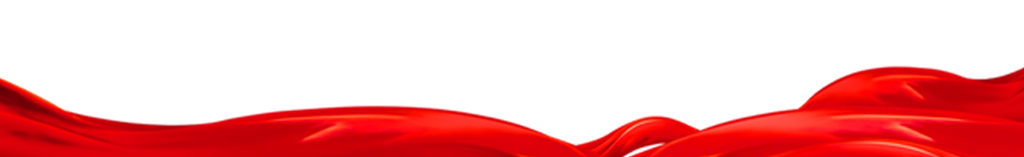 为什么要学党史
中国共产党人的初心和使命
不惧流血流汗，乃至牺牲宝贵的生命
进行社会主义革命、建设和改革
近100年来，中国共产党人为了人民的利益，始终坚持吃苦在前、奉献在前，不惧流血流汗，乃至牺牲宝贵的生命
我们党进行的一切奋斗，无论是革命战争年代浴血奋战推翻“三座大山”
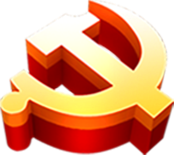 英勇献身
进行社会主义革命
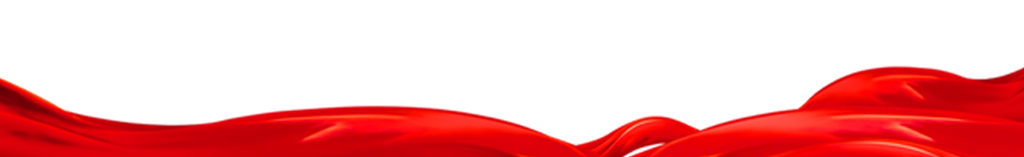 进行社会主义革命、建设和改革，归根到底都是为了实现好、维护好、发展好最广大人民的根本利益
第一届中央监察委员会10名委员和候补委员中，8人为党英勇献身，没有一人叛党投敌
为什么要学党史
中国共产党党史发展脉络
1919-1949年，新民主主义革命
第一阶段
历史选择了中国共产党，这不是一句空话。1840 年鸦片战争后，中国尝试过许多救亡图存之路，从太平天国、戊戌变法到辛亥革命，从旧式农民起义到资产阶级改良运动，最后都走不通，只有中国共产党领导的革命事业成功了。这就告诉我们，中国共产党代表了人民的意愿和心声，顺应了历史的规律。
1949-1978年，社会主义革命和社会主义建设时期
第二阶段
历史选择了中国共产党，这不是一句空话。1840 年鸦片战争后，中国尝试过许多救亡图存之路，从太平天国、戊戌变法到辛亥革命，从旧式农民起义到资产阶级改良运动。
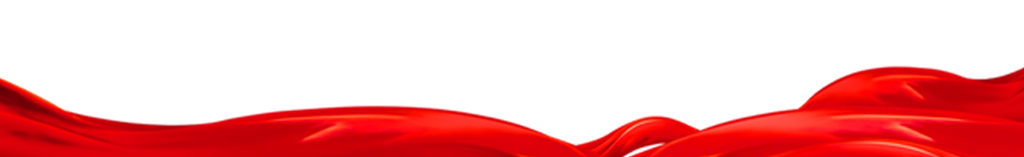 1978-至今，改革开放和社会主义现代化建设时期
第三阶段
中国要发展、生活要小康，就要回答好什么是社会主义，怎样建设社会主义的问题。2010 年，我国经济总量超过39万亿元人民币，跃居世界第二，人民生活实现了从贫困到温饱再到总体小康的跨越。
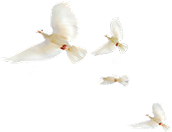 第三部分
党的百年光辉历程给我们的深刻启示
不/忘/初/心/永/跟/党/走
1921 - 2021
党的百年光辉历程给我们的深刻启示
习近平总书记指出
历史是最好的教科书，中国革命历史是最好的营养剂。
学习党史、国史,是坚持和发展中国特色社会主义、把党和国家各项事业继续推向前进的必修课。
党史学习，是继承党的成功经验和优良传统的需要，在对历史的深入思考中做好现实工作，更好走向未来，不断交出坚持和发展中国特色社会主义的合格答卷。
历史是最好的教科书
中国革命历史是最好的营养剂
继承党的成功经验
学习党史
现代化建设的新阶段
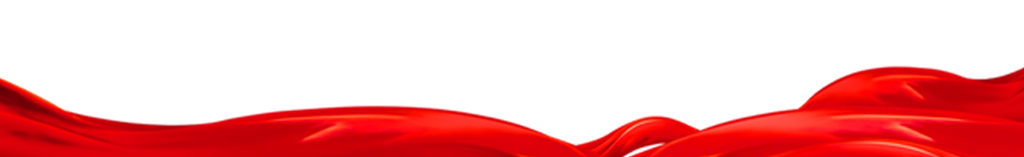 节日PPT模板 http://www.1ppt.com/jieri/
党的百年光辉历程给我们的深刻启示
波澜壮阔的历史证明
中国共产党不愧是伟大、光荣、正确的党，不愧是中国革命和建设 的坚强领导核心。
1
坚持和改善党的领导
2
辉煌100年
是历史的选择、人民选择。当代中国正处在多元文化、多元体制、多元结构、多元市场的高发展，高风险时代
3
我们必须坚持 马克思主义理论为指导
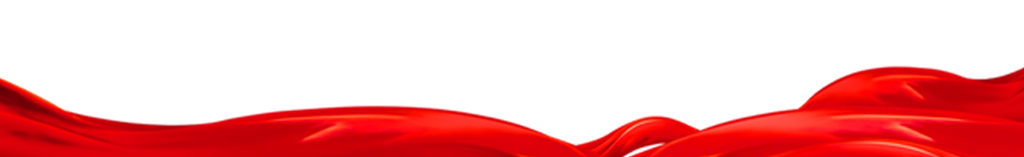 坚持人民民主制度为根本，党课讲稿坚持社会主义道路为方向，坚持中华民族伟大复兴为目标。
党的百年光辉历程给我们的深刻启示
坚持走中国特色社会主义道路
中国特色社会主义伟大旗帜是当代中国发展进步的旗帜，是全党全国各族人民团结奋斗的旗帜
建设中国特色社会主义，不是一帆风顺的，在征途上也出现过坎坷起伏，
但这条道路是完全正确的，成效和功绩不容否定，停顿和倒退没有出路；
进一步发展中国特色社会主义，在前进道路上还会遇到新的严峻挑战、新的复杂因素，
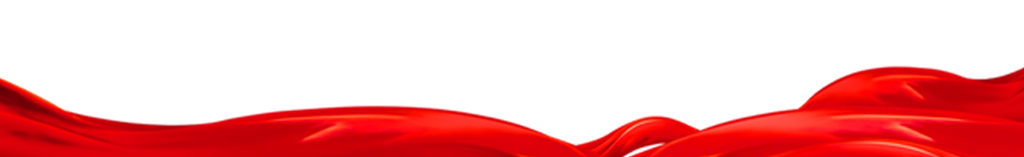 但坚持中国特色社会主义不可逆转，逆转违背规律，逆转就要失败，
只要我们不动摇，不懈怠、不折腾，坚定不移地推进改革开放，
坚定不移地走中国特色社会主义道路，就一定能够胜利实现我们党所确定宏伟蓝图和奋斗目标。
党的百年光辉历程给我们的深刻启示
坚持唱响时代的主旋律
真正做到“知党、信党、颂党、热爱党、跟党走，不断唱响“共产党好、社会主义好、改革开放好、伟大祖国好、各族人民好”的时代主旋律
爱岗
敬业
事业
接班人
革命军
人要努力
坚定做中国特色社会主义事业接班人的理想。
我们要爱岗敬业，干一行、钻一行，发挥自己的聪明才智，不断创新、创业，甘愿出大力、流大汗，百折不挠地为完成各自承担的工作任务，
我们革命军人要努力成为具有远大理想的一代、品德高尚的一代、勤奋学习的一代、艰苦创业的一代
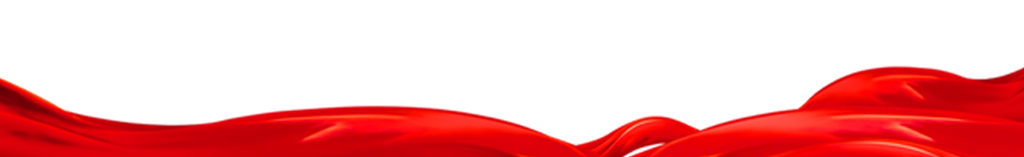 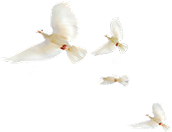 第四部分
没有共产党
就没有新中国
不/忘/初/心/永/跟/党/走
1921 - 2021
没有共产党就没有新中国
提高退休人员基本养老金、优抚对象抚恤和生活补助标准
推进养老保险全国统筹，规范发展第三支柱养老保险
完善全国统一的社会保险公共服务平台。
继续实施失业保险保障扩围政策。
促进医养康养相结合，稳步推进长期护理保险制度试点。
发展社区养老、托幼、用餐、保洁等多样化服务，加强配套设施建设，实施更优惠政策，让社区生活更加便利。
完善传统服务保障措施，为老年人等群体提供更周全更贴心的服务。
推进智能化服务要适应老年人需求，并做到不让智能工具给老年人日常生活造成障碍。
健全帮扶残疾人、孤儿等社会福利制度，提升残疾康复服务质量。
分层分类做好社会救助，及时帮扶受疫情灾情影响的困难群众，坚决兜住民生底线。
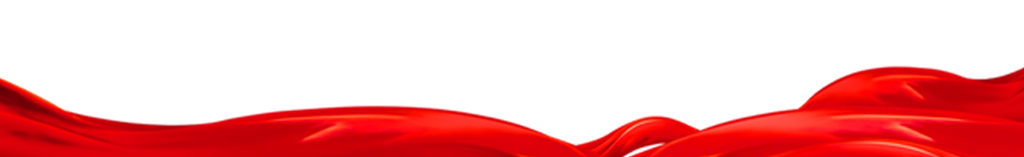 没有共产党就没有新中国
一心为民
全心全意为人民服务
首先要关注人的感受
讲工作理念
全心全意为人民服务是党的宗旨，也是党一直以来坚持的一种精神，共产党员就要践行党的为民宗旨
全心全意为人民服务是党的宗旨，也是党一直以来坚持的一种精神
“尊重人”是讲我们的服务态度，从感情上尊重群众；“方便人”是讲工作方法和工作流程，尽量要快捷高效
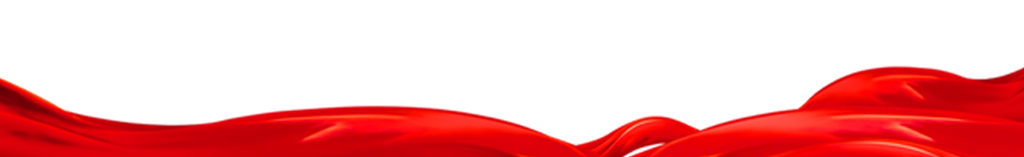 没有共产党就没有新中国
中国共产党的历史，是一部百折不挠、前赴后继的理论探索史
伟大的民族
1
中华民族有五千多年的文明历史，创造了灿烂的中华文明，为人类作出了卓越贡献，成为世界上伟大的民族
鸦片战争后
2
中国陷入内忧外患的黑暗境地，中国人民经历了战乱频仍、山河破碎、民不聊生的深重苦难
为了民族复兴
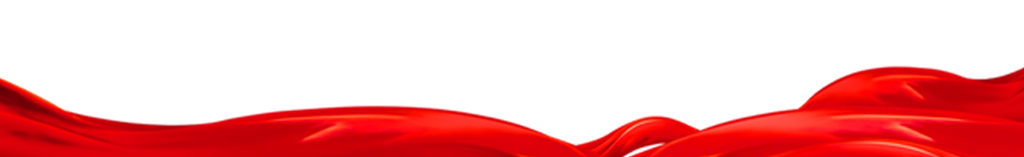 3
为了民族复兴，无数仁人志士不屈不挠、前仆后继，进行了可歌可泣的斗争和各式各样的尝试，但终究未能改变旧中国的社会性质和中国人民的悲惨命运
没有共产党就没有新中国
牢记党的理想信念
优化调整进口税收政策，增加优质产品和服务进口
创新发展服务贸易
稳定加工贸易，发展跨境电商等新业态新模式，支持企业开拓多元化市场
办好进博会、广交会、服贸会等重大展会。
习近平总书记曾说
推动国际物流畅通，清理规范口岸收费，不断提升通关便利化水平。
加强对中小外贸企业信贷支持，扩大出口信用保险覆盖面、优化承保和理赔条件，深化贸易外汇收支便利化试点
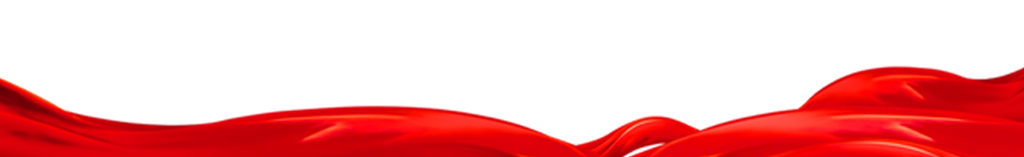 100
热烈庆祝
1921-2021
周年
茂
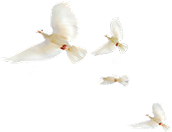 风
中国共产党成立
华
是
年
百
正
恰
【热烈庆祝建党100周年七一建党节专题党课】
PPT818
20XX年
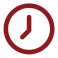